VacciNation: Exploring vaccine opinions with Black and Asian people.
Webinar 07.06.2021
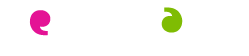 Key findings from research May 2021
Contents
2
Introduction and background
3
1. Introduction and background
Introduction
Healthwatch network gathered views from 15,000 people across England about the Covid-19 vaccine and the roll out.
Uptake is still significantly lower among Black and Asian people.
Healthwatch England commissioned Traverse to undertake to talk to 95 participants from African, Bangladeshi, Caribbean, and Pakistani ethnicity
The research was with people who lack confidence in the vaccines.
Attitudes to the vaccine are incredibly personal and it is important not to make broad conclusions about the views of whole communities as a result of these findings. 
Findings from this work provide important lessons beyond the Covid-19 vaccines programme.
4
[Speaker Notes: Since January, the Healthwatch network has gathered views and experiences from 15,000 people across England about the Covid-19 vaccine and the roll out.
Overall, feedback has been positive but uptake is still significantly lower among specific communities, and there remain issues of vaccine confidence among groups now being targeted for the vaccine.
Healthwatch England commissioned Traverse to undertake in-depth conversations and online exercises with 95 participants from African, Bangladeshi, Caribbean, and Pakistani ethnicity over a period of five weeks during March and April.
The engagement and research was with people who have primarily hesitant attitudes or lack confidence in the vaccines, testing out a number of hypotheses as to why people are hesitant and what could be done to give additional assurance.
It is clear from this work that attitudes to the vaccine are incredibly personal and it is important not to make broad conclusions about the views of whole communities as a result of these findings. We have therefore taken great care, and with some caution, pulled out some themes from this complex piece of research to help the Department for Health and Social Care, NHS England and Improvement and others to take action.
It is also worth noting that both the findings from this work and the way in which it was undertaken provide important lessons beyond the Covid-19 vaccines programme and can help as we all work together to tackle health inequalities.]
1. Introduction and background
Background
Mid-April, 69% of Black people over 60 had received one dose - 26 points lower than the White population but up from 30 points in mid-February. 
Asian communities the uptake rate in the over 60s was at 85%.
Rate of vaccination among Bangladeshi and Pakistani groups has risen four/five-fold.

This is likely a result of two things:
People wanting to wait and see before having the vaccine are more confident now.
The huge communications efforts the Government and the NHS have gone to.

Current strategy isn’t working as well for hesitant people. The vaccine roll-out is also now reaching younger populations who may perceive less need to get vaccinated.
5
[Speaker Notes: Despite concerns early on about uptake rates among Black and Asian people there have been positive improvements:
By mid-April, the numbers of over 60s from Black communities who had been given one dose of the vaccine was at 69% - 26 points lower than the White population but up from 30 points in mid-February. 
Among Asian communities the uptake rate in the over 60s was at 85%.
Indeed, the rate of growth among Bangladeshi and Pakistani groups has been particularly impressive – rising four/five-fold.
This is likely a result of two things:
Firstly, many of those with reservations expressed wanting to wait and see before having the vaccine, so time and the numbers of successful vaccines completed have had a positive impact.
The huge communications efforts the Government and the NHS have gone to.
However, while the current strategy appears to be working well for many, it isn’t working as well for hesitant or less confident individuals. The vaccine roll-out is also now entering a new phase as it reaches into younger populations who may perceive less need to get vaccinated.  With this is mind, the project aimed to deepen understanding about what participants felt was lacking in the current roll-out strategy and to use this information to help address existing concerns about having the vaccine.]
Why do this research?
6
2. Why do this research?
Existing hypotheses for hesitant attitudes
Practical barriers: 
Lack of proximity to test and vaccine centres (including cultural proximity).

Transport barriers: 
Shielding people are averse to travelling particularly on public transport. 
Private travel such as personal cars or by taxi is expensive.

Fake news/misinformation: 
Sources and content of misinformation are both important. 

Deeper cultural mistrust: 
Religious beliefs and negative historical precedents.
Impact of health and care staff: 
Medical staff not taking the vaccine reduces confidence.

Generational differences: 
Younger generations are more hesitant than older generations.

Community/peer interaction: 
Members of the community influencing the behaviours and attitudes of others. 

Impact of taking the vaccine 
Some people experience negative reactions and this fact is seemingly being overlooked.
7
[Speaker Notes: While lots of data exists about disparities in vaccine uptake among Black and Asian people, there’s not so much about why they exist; this report hopes to begin filling this gap. In early 2021 Healthwatch England (1) conducted a short insight project to better understand potential barriers to vaccine uptake amongst groups which are hesitant or lack confidence, and through this work they developed a number of hypotheses (below). Through this research we aimed to test these hypotheses and to explore them in more depth.]
2. Why do this research?
There is not much room for debate online
Social media scan showed that when reservations about the vaccine were expressed online, they were often met with strong reactions. 
Discussions on social media had a tendency to quickly become negative.
There has been public disapproval in the media of anyone questioning the decision to have the vaccine.
Those on social who do not want the vaccine are targeting those who speak positively about it.
Neither ‘side’ appear to see value in the views of the other. With little room for nuance or balance, there is a lack of productive discussion. 
We wanted to provide a safe space for these conversations to take place.
8
[Speaker Notes: While conducting a social media scan as a part of the set-up stage of this project (an exercise in reading through social media posts related to the vaccine and ethnic minorities) it became clear that when reservations about the vaccine were expressed online, they were often met with strong reactions. Discussions on social media and comments sections under content about the vaccine had a tendency to quickly become negative. Example social media content can be accessed in the bibliography at (2) (3) and (4).
Beyond the online environment, there has been public disapproval in the media of anyone questioning the decision to have the vaccine, with the sentiment that those who do must be uneducated, selfish or lacking in intelligence.  
Meanwhile, those on social media squarely in the camp of not wanting the vaccine are targeting those who speak positively about it as pushing the mainstream agenda, being ‘sheep’, and blindly following instruction from the establishment. 
This is problematic as neither ‘side’ appear to see value in the views of the other. If entering into online debate, there appears to be little room to express any level of uncertainty, negativity or positivity, before being labelled as firmly pro or anti the vaccine. With little room for nuance or balance, there is a lack of productive discussion. 
One of the intentions of this research was to provide a safe space for these conversations to take place, including those who may be less vocal on social media.]
Approach
9
3. Approach
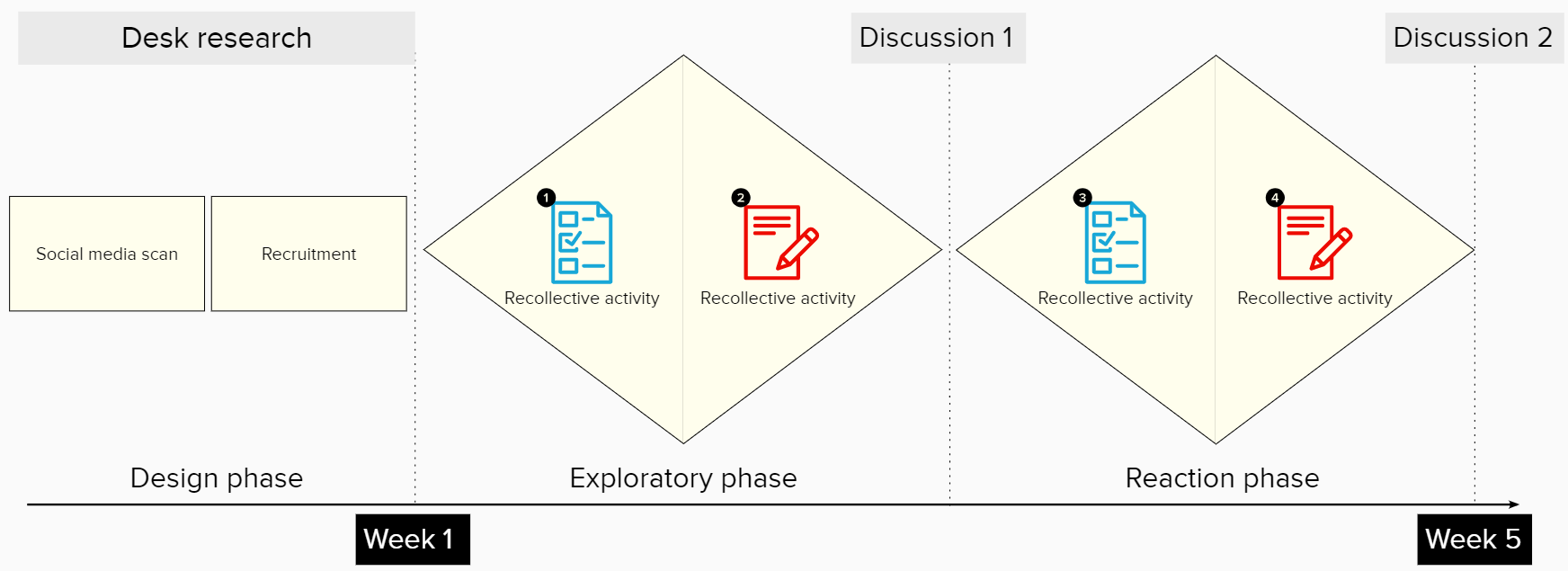 10
[Speaker Notes: The four activities on the engagement platform were designed to allow participants to share their current attitudes towards the Covid-19 vaccine roll-out, as well as the various factors that shaped their beliefs and concerns. Some activities encouraged participants to share multimedia answers, allowing them to upload videos or images to add context to their response.]
Findings
11
4. Findings
Participants held a variety of views about the vaccine
“I am not against the Covid-19 vaccine, however I do not feel confident about having the vaccine at the moment, as I feel that it is new and still in it's trial phase. I worry about side effects that could develop in the long-term as well as the short-term side effects that have been reported recently. I do not feel that there has been enough time to understand all risks and make an informed decision.” [Sic]
Extremely negative views
Positivity about vaccine
Less likely to want to take it, but not completely closed to the idea.
Likely to take the vaccine / have had it, but still nervous.
12
[Speaker Notes: Participants held a variety of views about the vaccine, some very negative and others very positive; though most were somewhere in the middle. Extreme negative views held by a few participants tended to be in the minority. The below participant quote was typical of many responses we received to the question, ‘Where do you stand when it comes to the Covid-19 vaccine?’
Participants shared a variety of individual opinions and diverse experiences regarding the Covid-19 vaccine. This should be recognised within communications about the vaccine, ensuring that Black and Asian people are not treated as a single, homogenised group. 
Extremely negative views: Bill Gates putting microchips into people’s bodies. Vaccine being used as a guise to control birth rates and the population of Black communities.
Positivity about the vaccine: Happy to have the vaccine, see it as the only way out of the pandemic. Concerned that Black and Asian people are more affected by Covid-19.]
4. Findings
Targeting Black and Asian people can be counterproductive
High profile, targeted messaging had created a sense of blame. 
Feeling seen as ‘problem groups’ for having despite not being consulted on how to best reach them.
Participants felt as though they were being judged for displaying any hesitancy.
The extra resource going into the vaccine push made some more suspicious. 
Bombardment of messaging about the vaccine, adding pressure.
Vaccine passports felt very oppressive for some.
‘It’s like - we’re going to put you in this pot, and white people in this pot because you’re the ones who are dying the most. And you’re not taking the vaccine, and white people are, and why aren’t you taking it. What a load of rubbish.’
13
[Speaker Notes: Participants felt that high profile, targeted messaging aimed at Black and Asian people had created a sense of blame. They described feeling as though they were being seen as ‘problem groups’ for having lower uptake, despite not being consulted before or during the roll-out on how to best reach them.
There were questions around why Black and Asian people were front-and-centre of the media pressure to get the vaccine. Participants felt as though they were being judged by the media, friends and family for displaying any hesitancy about taking it.
The extra resource going into the vaccine push for these groups saw some participants become more suspicious of the motives behind it. Some commented that there had been a bombardment of messages, texts and emails regarding the vaccine, adding to an overarching feeling of pressure. News about vaccine passports were felt to be increasing the pressure to get the vaccine, which felt very oppressive for some.]
Key action points and top tips
14
5. Key actions and top tips
Top tips to provide additional assurance and increase confidence
15
[Speaker Notes: Localise the approach. Give individuals the opportunity to share their opinions directly and respond to that rather than relying on quant data and blanket statements.
Deliver messages via people who have a clear connection or lived experience of the vaccine and where possible a tangible relationship to the individual. E.g. a local healthcare worker. 
Clearly communicate  why people should have the vaccine. For example, is it to keep people out of hospital, stop others or themselves from becoming ill, reduce the spread of infection or mutations.
Provide information for unanswered questions. Unanswered questions from participants can be found in the findings section of the main report.
Provide clear references to source information in any communication and where to go to find out more so people can fact-check for themselves.
Give people the information they need to make decisions they feel comfortable with. Face ambiguity head on.  
Carefully consider targeted messaging. Don’t lump people from different ethnic backgrounds  into one group.]
5. Key actions and top tips
Key actions to increase trustworthiness in public health messaging
1. Agency: People’s sense of agency is pivotal to their decision making.
Participants wanted authorities to present the public with information with which they can make their own decisions.

2. Independence: The independence of institutions, and those for whom they speak, is crucial in building trust.
Participants prefer listening to doctors, scientists, or experts who are somewhat removed from the vaccine roll-out.

3. Transparency: The more transparent an organisation or information source, the more trustworthy.
Participants wanted to know that all the information on the vaccine is public and accessible. The more organisations can make such information available or sign-post to it, the better.

4. Experience: The more real-world experience that an individual has with Covid-19/vaccines, the more reliable they are as a source of information.
Participants cited everyday-people sharing experiences of having had Covid-19 and/or the vaccine as trustworthy.
16
[Speaker Notes: Findings from this research highlight four key elements that could contribute to increasing trust in public health messaging about the Covid-19 vaccine among hesitant Black and Asian people – agency, independence, transparency and experience.  

1. Agency: People’s sense of agency is pivotal to their decision making.
Removing an individual’s agency from their decision-making may result in them seeking out alternate information. This is currently used as a technique by those spreading misinformation - encouraging people to do their own research and make up their own mind. 
Participants wanted authorities to present the public with information with which they can make their own decisions.

2. Independence: The independence of institutions, and those for whom they speak, is crucial in building trust.
There is very limited trust in the Government, but participants, largely, trust the NHS. However, that trust wanes when they feel the NHS is being used as a Government tool or mouthpiece. 
In this regard, participants prefer listening to doctors, scientists, or experts who are somewhat removed from the vaccine roll-out.
There was also general distrust of those who have any possibility of standing to gain commercially from the roll-out, such as pharmaceutical companies.

3. Transparency: The more transparent an organisation or information source, the more trustworthy.
Regardless of whether they would access the information, participants wanted to know that all the information on the vaccine is public and accessible. The more organisations can make such information available or sign-post to it, the better.  
This is reflected in participants’ desire for a range of sources of information that can be verified against one another. 

4. Experience: The more real-world experience that an individual has with Covid-19/vaccines, the more reliable they are as a source of information.
Participants cited everyday-people sharing experiences of having had Covid-19 and/or the vaccine as trustworthy.
Participants also said they trust frontline healthcare workers to discuss the Covid-19 vaccine, whereas they have less trust in those very senior in organisations like the NHS, since they have less tangible experience. 
They don’t necessarily trust faith leaders or celebrities on the issue of vaccines for the same reasons, and feel those who are local to the individual, such as their own GP, are more credible.]
5. Key actions and top tips
Top tips: tone and format checklist
‘They should be honest and tell the truth. Let people make an informed decision and choice. Stop trying to push people into a corner to take the vaccine. Give them the info, be open and honest, if you don’t have the info at least say that you don’t and say the steps you’re taking to ensure there is sufficient info… And also when it comes to BAME, don’t insult our intelligence because were from BAME and think you can go and get whoever to influence you. What you’re saying is we cant think for ourselves, we don’t want the scientific info and will just be swayed by the celebs.
Black and Asian people are not one homogenous group.
Ambiguity exists relating to the potential long-term impacts of the Covid-19 vaccine. 
Legitimacy in some level of scepticism based on deep-rooted mistrust in institutions.
Create content that is conversational providing information. Avoid overly-simplistic approaches to communication.
Ensure messages are practical and accessible (e.g. available in multiple languages).
Ensure the tone speaks to the audience as opposed to at them.
17
[Speaker Notes: When creating Covid-19 vaccine communications for Black and Asian people who are hesitant or lack confidence, the following findings can act as a checklist in relation to tone and format. 
It is fundamental for any communications directed at Black and Asian people to recognise that they are not one homogenous group.
Acknowledge that some ambiguity exists relating to the potential long-term impacts of the Covid-19 vaccine. 
Recognise the legitimacy in some level of scepticism based on deep-rooted mistrust in institutions experienced by Black and Asian people.
Create content that has a conversational format providing as much information as possible. Avoid overly-simplistic approaches to communication.
Ensure messages are practical and accessible (e.g. available in multiple languages).
Ensure the tone speaks to the audience as opposed to at them.  Don't share strong directional messages without providing more context.]
Appendices
Appendix A
Participant age and ethnicity
19
Appendix A
Participant gender and religion or belief
20
Appendix A
Participants SEG and vaccine attitudes
21
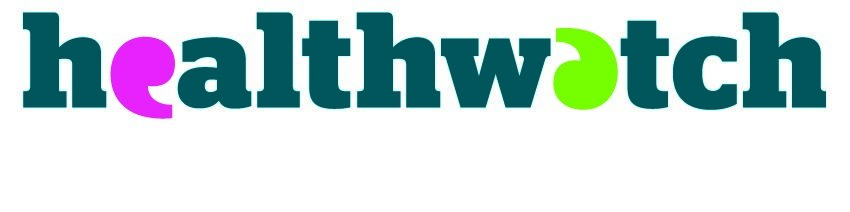 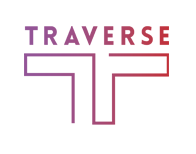 For further information contact
Healthwatch: research@healthwatch.co.uk
Traverse:  
Jessie.Cunnett@traverse.ltd